Cycle de vie
Fait par Justin
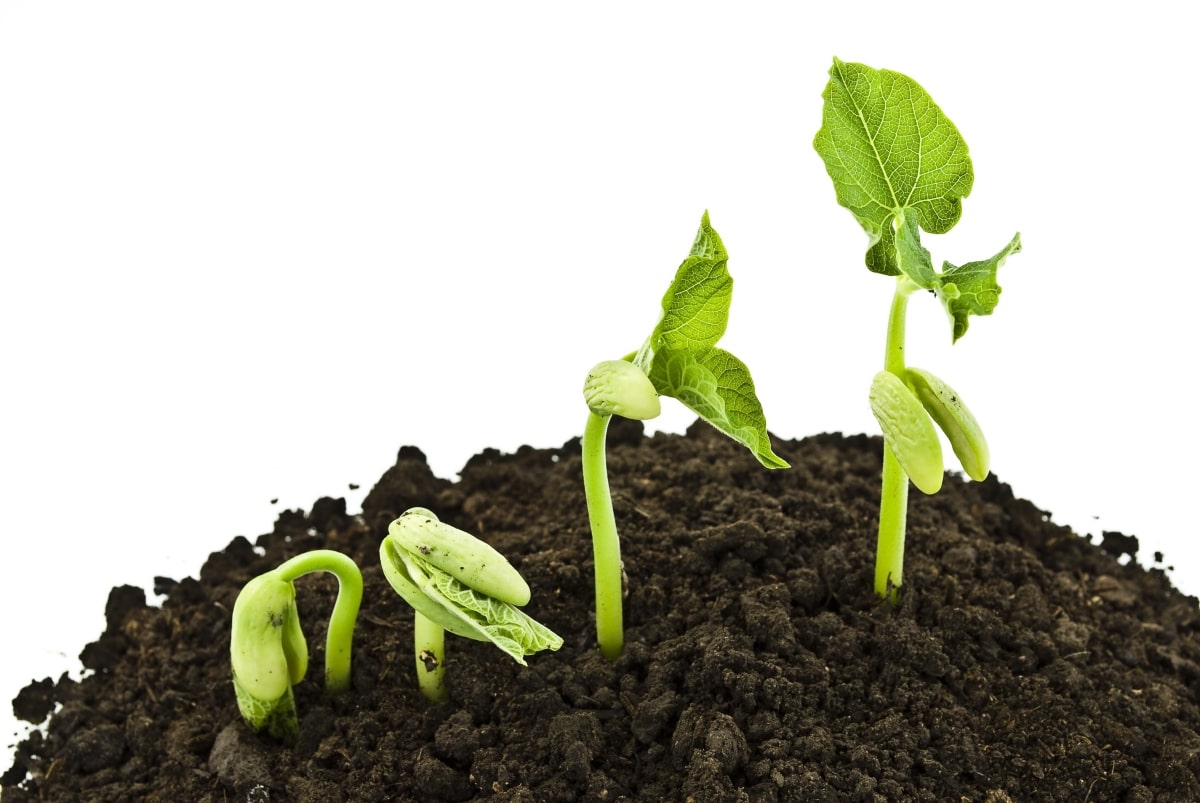 Germination
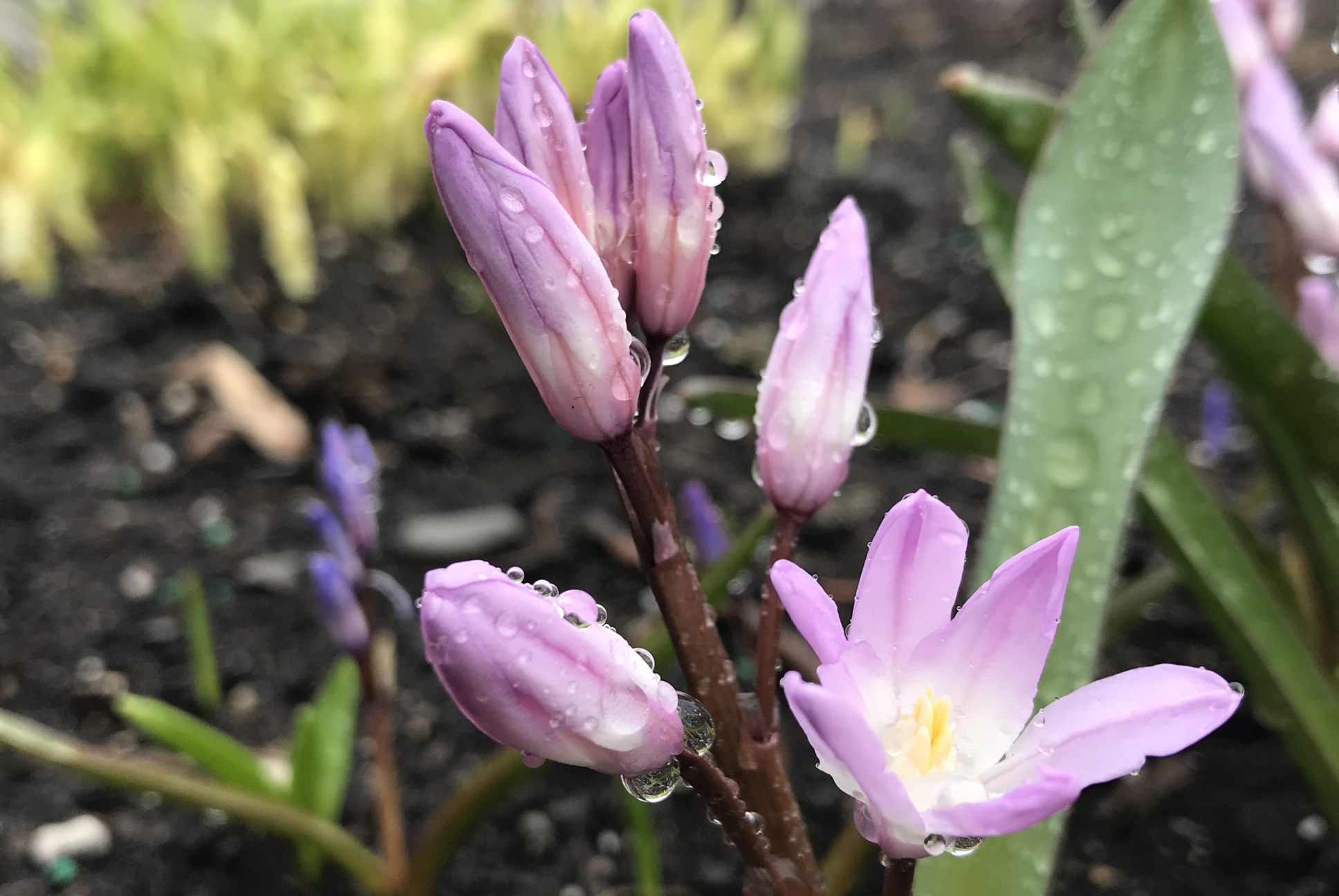 Floraison
Pollinisation
Fécondation
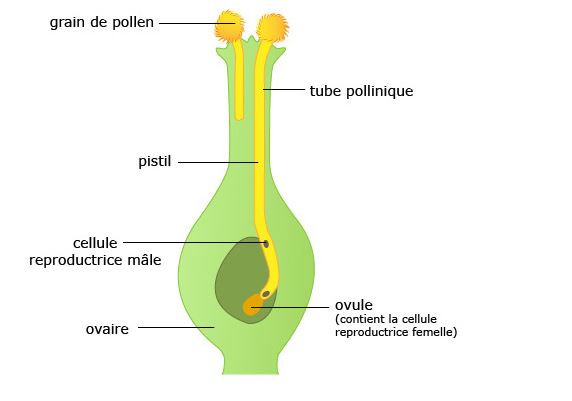 Fructification